HEZikt Lanbide Heziketa
Atazak
Irakaslea:  Kepa Altube
jakinbai@jakinbai.eus
665702701
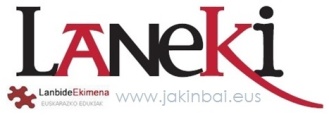 HEZikt Lanbide Heziketa
Jarduera bakoitzerako hari bat izango da 2.3. gaiko foroan eta bertara igo beharko dira ikaslearen hausnarketa edo dokumentoa
J.2.3.1. LHko Familietako konpetentzia digitalak aztertzea eta mailakatzea
                - 23 Familia Profesionalen azterketa
J.2.3.2. Ikaslearen Konpetentzia digitala aztergai: Ataza1
-  Ikaslearen Konpetentzia digitalak lantzeko jarduera bat proposatu
J.2.3.3. Irakaslearen Konpetentzia digitala: Ataza2
                - Egungo markoa eta IT zertifikatuen azterketa
                - Auto-Ebaluaziorako baliabidea sortu. Jarduera bat proposatu
J.2.3.4. Metodologia berriak eta Konpetentzia Digitalak: 
                - ETHAZIrako KD
                - Ideatekarako KD
                - Ikasketa kolaboratiborako KD
                - Talde lanerako KD
                - Etorkizunerako KD
Irakaslea:  Kepa Altube
jakinbai@jakinbai.eus
665702701
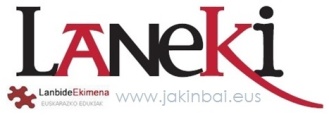